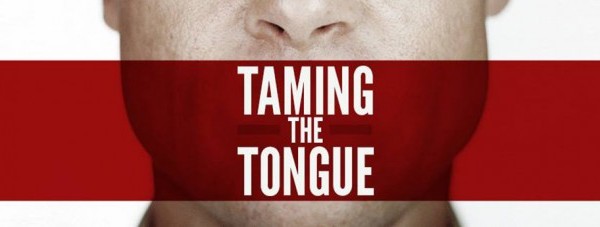 Taming The Tongue
Power Principle (Jas 3:3-5a)
Matt 12:34-35; 15:18; Prov 18:21

Damage Principle (Jas 3:5b-8)
Prov 26:20; 15:4; 21:23

Ownership Principle (Jas 3:9-12)
Ex 4:10-11; Eph 4:29
Application
Who can I encourage today?
Eph 4:29
Will I stop damaging talk?
Prov 20:19
Will I share the good news?
Psa 40:10
What will Jesus say to me at Judgment?
Matt 12:36-37; 1 Pet 3:10
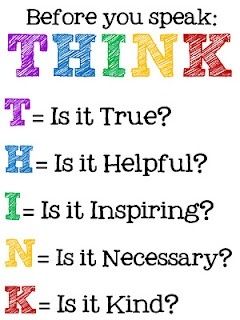